Modelling, policy 
and political economy
LECTURE 2 POLICY AND POLICYMAKING
Version 1.0
Lecture 2: Learning Outcomes
By the end of this lecture, you will be able to:
ILO1: Define policy and policymaking
ILO2: Explain the public policymaking process (policy cycle)
ILO3: Discuss the political nature of the policymaking process
ILO4: Start to identify the political factors that influence policymaking.
ILO5: Understand the politics associated with energy policymaking
‹#›
[Speaker Notes: Lecture 2: policy and policymaking
By the end of this lecture, you will be able to define policy and describe the process of public policymaking, understand the concept of ‘science-policy interface’ and the role of evidence in policymaking, discuss the political nature of the policymaking process, start discussion on the political factors that influence policymaking and understand the politics of energy policymaking]
2.1 Policy
Policy is a formal decision or plan adopted by an entity representing private or public interests. 
Policy can be 
broad and goal-oriented statement
a statement of principle and an expression of intent 
a set of standards and expectations to guide public or economic sector actions
an outcome-based commitment that is endorsed by authorities.
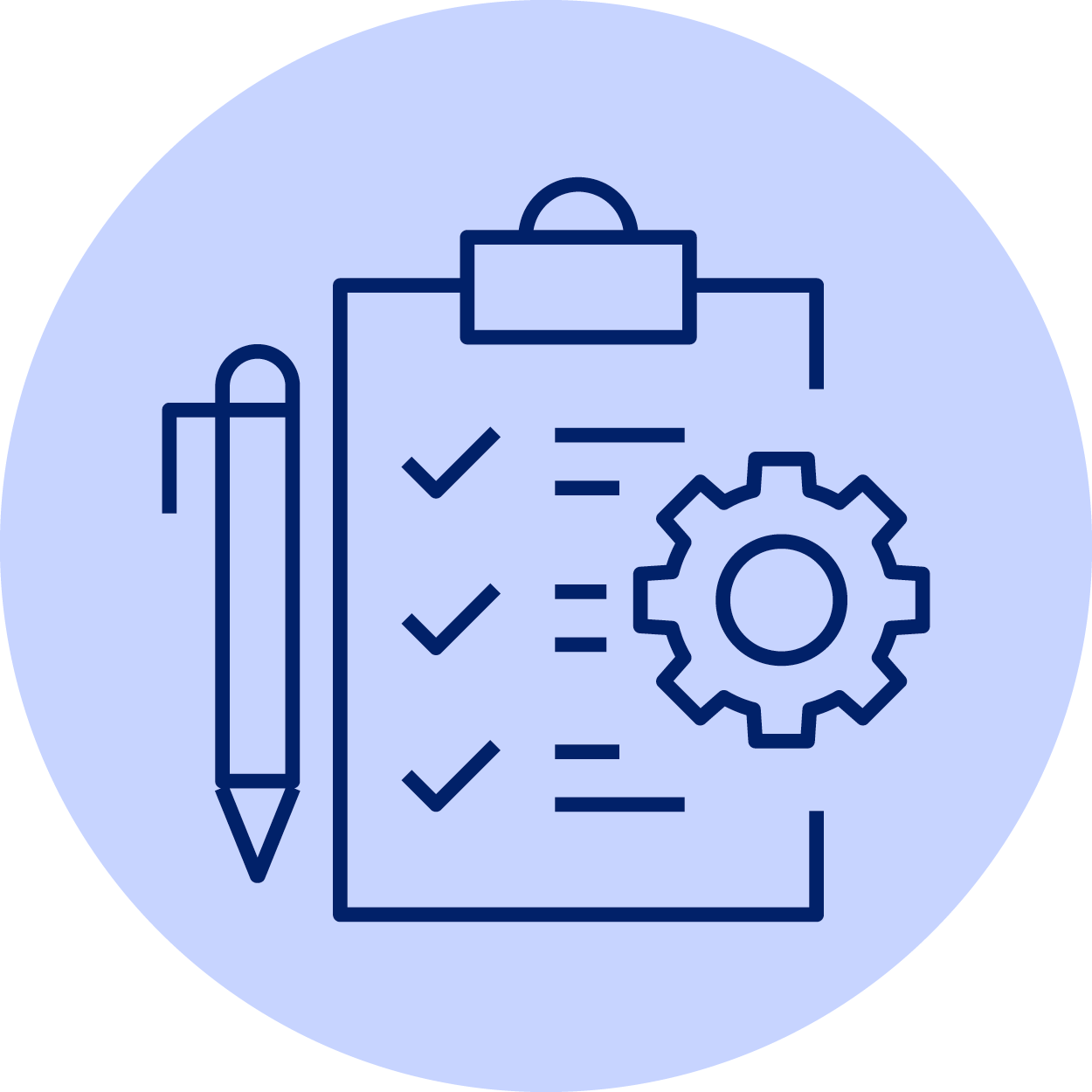 ‹#›
[Speaker Notes: Policy is a term used to describe a formal decision or plan of action adopted by an entity representing public or private interests (e.g. government, ministry, agency, industry, firm) to achieve a goal. Thus, it largely refers to the choices actors with authority make. 
There are many reasons why policies are needed, for example to set goals, to guide the design and delivery of services, and articulate rules and regulations.

Policy aims to solve a problem by identifying and articulating solutions. Hence it is often a goal oriented and purposive statement of action that offer guidance on the design and delivery of a stated objective (e.g. services).  
Policy can be
Broad and goa-oriented statement– set direction; (for example, transition to net zero economy)
a statement of principle and an expression of intent intent (for example, ‘will increase access to clean energy’); 
an expression of standards and expectations to guide public or economic sector actions,
an authorisation of decisions, or stated position of intended outcome
an outcome-based commitment that are endorsed by authorities and political leaders.  (for example, set target for reducing GHG emissions).]
2.1 Public policy
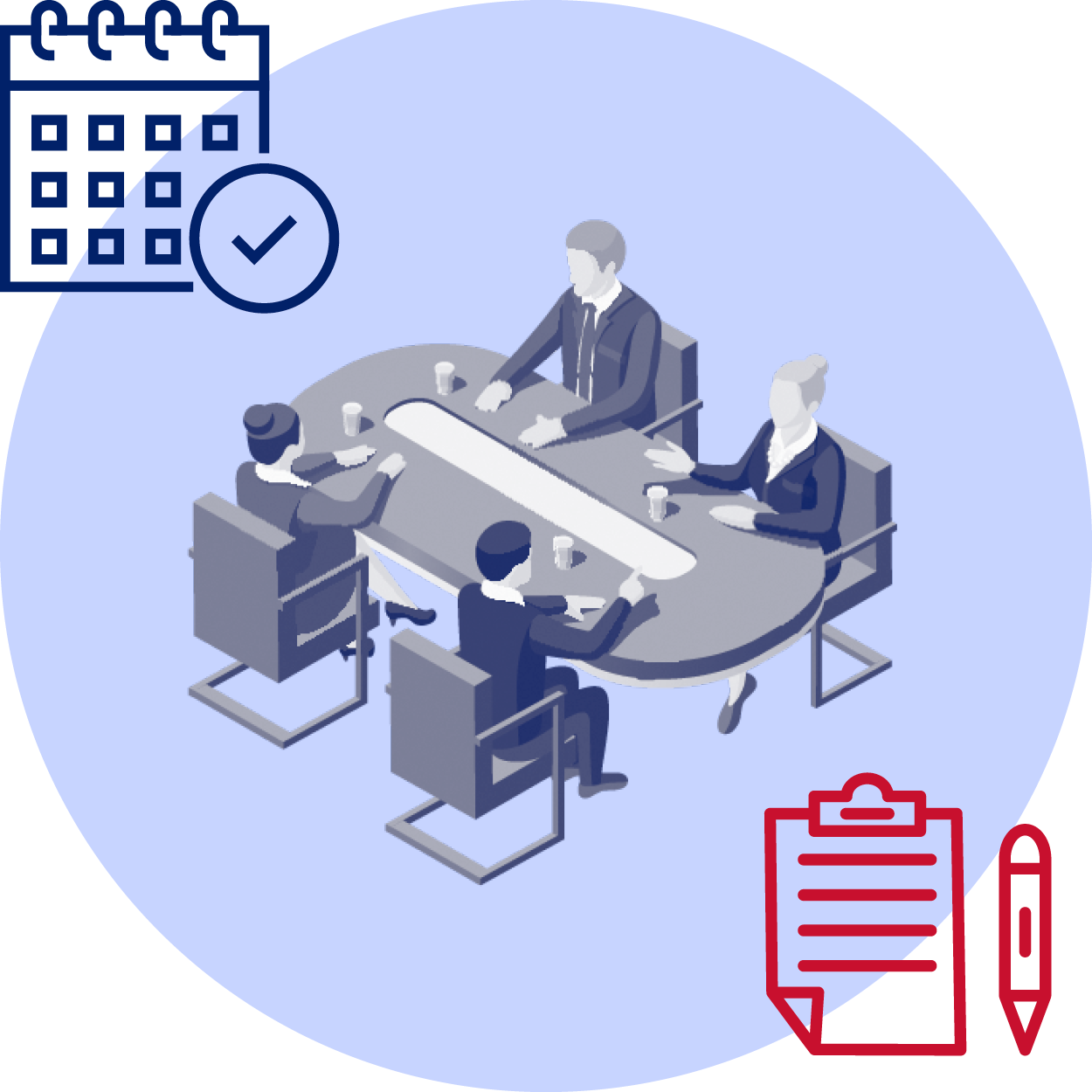 Public policy is a course or principle of action adopted by government agencies and bodies
The specific feature of public policy lies in the fact that it is politically legitimised. 
Public policy plays a critical role in
regulating relationships, 
defining responsibilities and accountabilities, 
distributing risks and opportunities, and
mediating  between competing interests.
‹#›
[Speaker Notes: Public policy can be defined as a course or principle of action adopted or proposed by government agencies and bodies. 
Thomas Dye (1976) defines public policy as “whatever governments choose to do or not to do” meaning a public policy (as opposed to the policy of a firm or an industry) flows from the decisions of a government (the duly constituted executive authority of a territory); it is a result of deliberate choice between alternative ways of proceeding; and it results in actions and action plans.

In total, Public policy encompasses the system of laws, regulatory measures, administrative mechanisms, courses of action and funding priorities concerning a given topic implemented by a governmental entity or its representatives. 

The specific feature of public policy lies in the fact that they are politically legitimised. Political officials endorse them and present them as the desirable or unavoidable result of collective choices.

Public policy plays a critical role in regulating the relationship between different economic sectors, social groups and political organisations. it defines roles, responsibilities and accountabilities, it distributes risks and opportunities, and it mediates between competing interests.]
2.1 Public policymaking
A policymaker is a person qualified to formulate policies and make policy decisions.
No single individual or group has absolute control over the drafting, discussion and adoption of a public policy.
When designing policies, policymakers must consider and balance a range of factors including
overall effectiveness, economic efficiency, competitiveness effects, public acceptability, and alignment with wider social, environmental and economic priorities.
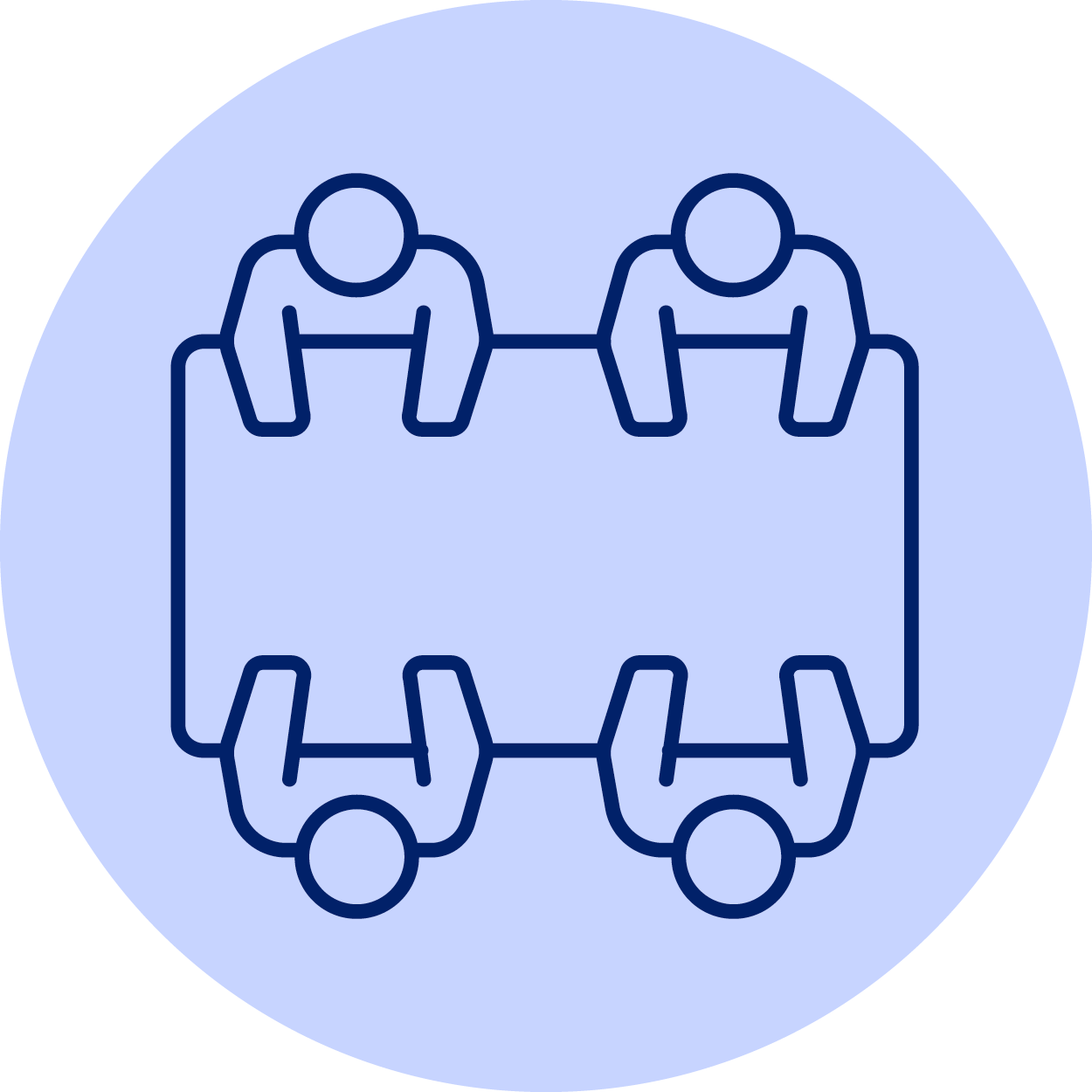 ‹#›
[Speaker Notes: The term policymaker refers to those responsible and qualified for formulating policies and making policy decisions.
A policymaker gathers information to identify solutions and options. No single individual or group has absolute control over the drafting, discussion and adoption of a public policy.
Policy decisions are not the same as technical decisions. Making technical decisions is the process of choosing technologies, frameworks, and other tools that is needed to solve a given problem. 
Policy decisions are shaped by multitude of factors and different actors. Decisions often involve trade-offs between multiple values as decisionmakers attempt to balance competing interests.]
2.1 Public policymaking & bounded rationality
Bounded rationality is a concept in policymaking that recognizes that decision makers are not always able to make fully rational and optimal decisions.
Limited information
Bounded rationality
Sub-optimal decision
Time constraints
Cognitive limitations
In practice, this means that policymakers should recognize their own limitations and seek help (consult with experts) to better understand the potential implications of their decisions.
‹#›
[Speaker Notes: Bounded rationality is a concept in policymaking that recognizes that decision makers are not always able to make fully rational and optimal decisions due to various limitations, such as limited information, time, cognitive capacity, and resources.
In other words, policymakers are constrained by their own cognitive and organizational limitations, as well as by the complex and uncertain nature of the problems they face. Therefore, they often rely on heuristics, rules of thumb, and simplified models to make decisions that are good enough, but not necessarily optimal.
This concept was first introduced by the Nobel laureate Herbert Simon in the 1950s, who argued that policymakers operate under conditions of "bounded rationality" and suggested that they adopt a more incremental and adaptive approach to decision-making, rather than trying to find a perfect solution.
In practice, bounded rationality means that policymakers should recognize their own limitations and work within them seeking information, and evaluating trade-offs.]
Subject experts science community
Financial sector
(lenders)
Public agencies / regulators
2.1 Public policymaking
Policy  decisions are rarely taken in a vacuum:
Public policy proposals are generally prepared by official advisers (civil servants). 
In drafting they rely on – subject experts, modellers and industries -  to help them synthesis and analyse information.
However, eventual decisions are shaped by the influence of a wide range of actors that are directly or indirectly affected by the problem the policy is aiming to solve.
Civil society groups
Market (suppliers, investors)
Media &
The public
Industry 
(firms)
Affected communities
‹#›
[Speaker Notes: Public policy is the result of a deliberate choice between multiple options and multiple objectives. 
Policy decisions are seldom taken in a vacuum: analysis and proposals are generally prepared in by official advisers (civil servants), often working with political advisers. In drafting they also rely on others – subject experts, modellers and industries -  to help them synthesis and analyse information.

The advice and eventual decisions are both shaped by the influence and advocacy of a wide range of actors that are directly or indirectly affected by the problem the policy is trying to resolve including interest groups in business and civil society, opinion formers in the media, allies and opponents in parliament and the political parties at large, and academic experts. 
There are thus many potential points of access to influence and inform decisions.]
2.1 Public policymaking
Policy is not something that can be determined by a single event or decision.
A policy decision is adopted after considerable negotiations and debates on several aspects including what evidence to use. Thus:
Policymakers are advised to use science and research to inform policy decisions
Researchers are encouraged to understand the policymaking process in order to support decisions.
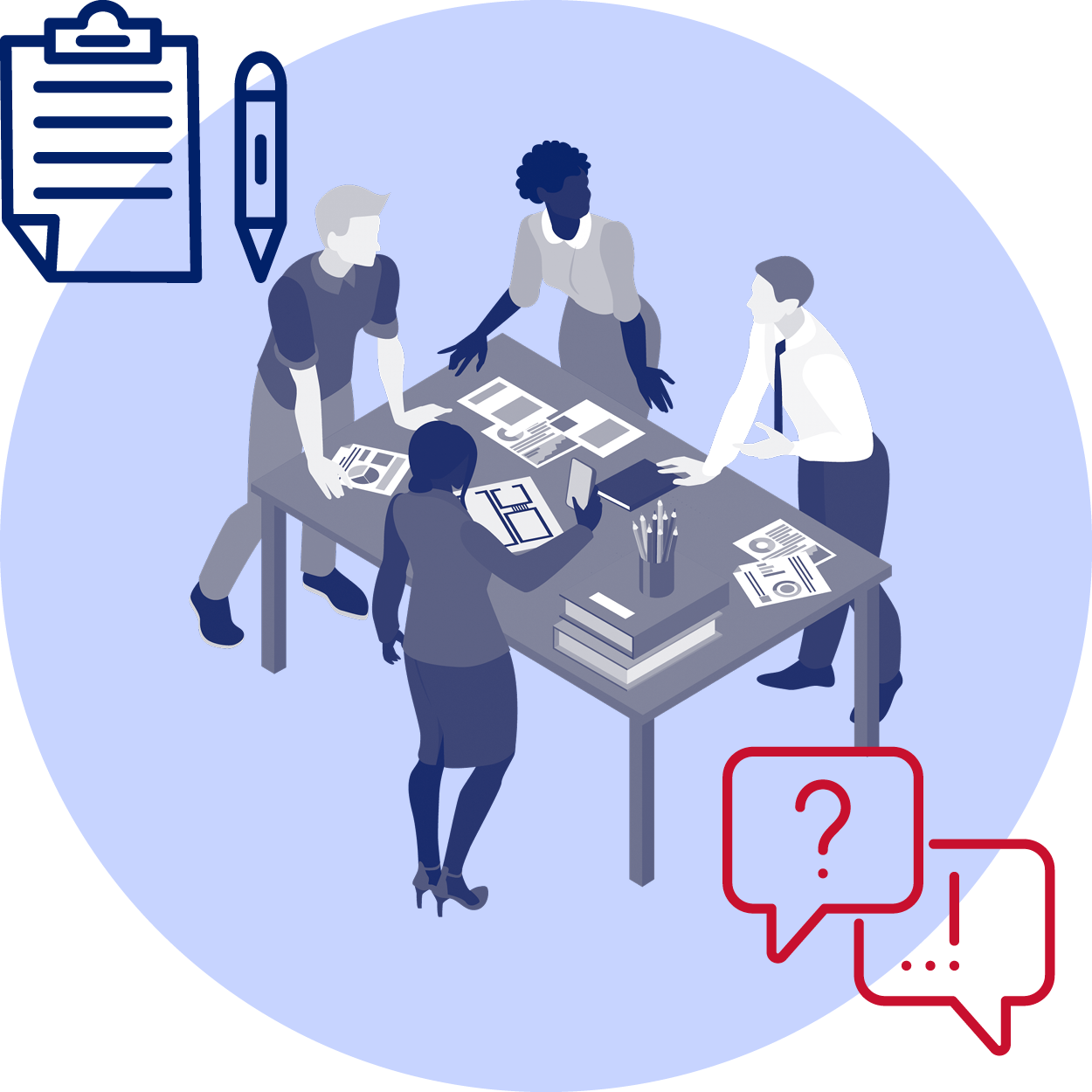 ‹#›
[Speaker Notes: Policy is a process not something that can be determined by a single event or decision.
A policy is adopted after considerable negotiations and debates on several aspects including how to define a problem, what evidence to use and which policy option to endorse. 

In the process, each stakeholder seeks to frame the agenda in a way that serves their interest. 
Policy makers are encouraged to use scientific and other research information available to inform policy decisions
and researchers must also learn to understand and navigate the policymaking process in order to promote the application of their research in policy development.]
2.1 Public policymaking
Public policy is the result of a deliberate choice between multiple options and multiple objectives.
Thus, In drafting they rely on others – subject experts, scientists, modellers and industries -  to help them synthesis and analyse information to aid their policy decisions.
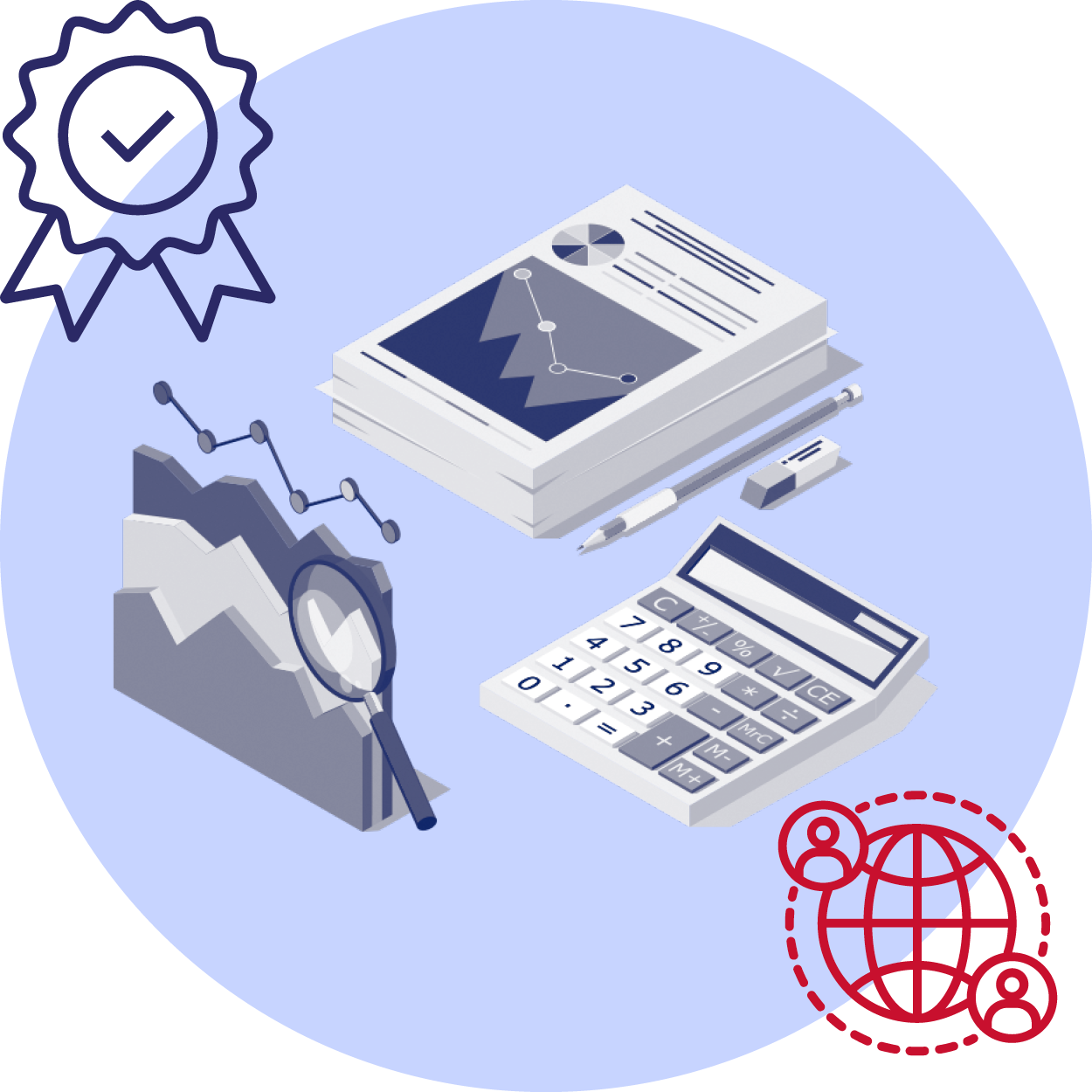 ‹#›
[Speaker Notes: Public policy is the result of a deliberate choice between multiple options and multiple objectives.
For example, for every decision they make they must consider a range of factors such impact on employment,  economic competitiveness, public acceptability, and alignment with other social and political priorities. 
However, policymakers often have to make decisions under constraints of time and resources, and lack knowledge and research capabilities. 
Thus, rely on others – subject experts, scientists, modellers and industries -  to help them synthesis and analyse information to aid their policy decisions.]
2.2 The process of policymaking: policy cycle
Policy cycle is a hypothetical process that is used to explain how policy is developed, implemented & evaluated. 
The cycle contains six stages that begins with a notional point at which a problem is identified to an end point at which a policy has been evaluated.
The stages of the policy cycle may vary depending on the policy context, but the general process remains the same.
Policy Evaluation
Problem Identification
Agenda setting
Policy 
Implement
Agenda Setting
Policy Adoption
Policy Formulation
‹#›
[Speaker Notes: Policy cycle is a hypothetical process that explains how policy is drafted, implemented and assessed. It serves more as an instructive guide than as a practical strictly-defined process. 
It is important to note that, this sequential representation of activities does not reflect the realities of policymaking. The cycle reduces policy making to a structured, logical methodical process that does not reflect reality. Even policies which have the semblance of proceeding in stages actually consist of a series of reversals and repetition.
Once policymakers identify a problem exists it becomes eligible for (public) policy solutions. 
The process of developing, evaluating and producing a policy also includes several process phases.
The policy making process contains four sequential stages, also known as a policy cycle covering from a notional point at which policymakers begin to think about a problem to a notional end point at which a policy has been evaluated.
There are many ways of describing policymaking as a process, the policy sequential analysis model provides a simplified understanding of the complexities of the policy process
The stages of the policy cycle may vary depending on the policy context, but the general process remains the same.]
2.2.1 Problem identification
The first stage of the policy cycle involves identifying a problem or issue that requires government attention. 
This can happen through various means such as public outcry, media coverage, or expert analysis. 
Once a problem is identified, policymakers must determine whether or not it is a priority and whether it requires action.
Problem identification
Agenda setting
‹#›
[Speaker Notes: An issue needs to be recognised as a “problem” by politicians, policy-makers and the overall community before it can be raised in the policy-making agenda. 
This is achieved either on an ad hoc basis through focusing on events such as disasters, accidents or crises and the linked media attention. 
Or, through more deliberate or planned avenues, where modelling results showing key information on the magnitude of the problem. 
Once a problem is identified, policymakers must determine whether or not it is a priority and whether it requires action.]
2.2.2 Agenda setting and Framing
Agenda setting refers to the process of defining and understanding the nature of the problem.
Decisions at this phase focus on how to frame the problem, what information is needed to proceed, and who needs to be consulted.
Agenda setting
Agenda Setting
‹#›
[Speaker Notes: agenda setting refers to the process of defining and understanding the nature of the problem. 
Negotiation among stakeholders begins in this phase as how the agenda is defined can determine the tone and framework of the results to be achieved. 
Stakeholders often see this phase as vital to the policy-making process.

This step identifies new issues that may require government action. Decisions at this phase focus on whether and how to proceed. For example, If multiple areas are identified policymakers might need to reach consensus if all can all be assessed, or particular issues may be given a priority.

New scientific results can be the foundation for new policies. Or new focus areas can be realised through horizon/foresight scanning events that identify emerging issues with policy-relevance. 
For example: a foresight study may indicate that growing population and steadily increasing energy consumption per capita will require an increased energy production. This, along with the need to reduce emissions and limit future climate change, may result in policymakers deciding to explore and assess if increasing solar panel usage is a relevant option.]
2.2.3 Policy formulation
Policy formulation refers to the search for solutions.
This involves conducting research, consulting with experts, and considering the costs and benefits of different options. 
At the end of this stage, policymakers will typically settle on a policy option that is technically sound, ethically acceptable and financially reasonable.
Solutions are accepted more readily if they do not conflict with other interests.
Agenda setting
Policy Formulation
‹#›
[Speaker Notes: Policy formulation refers to the search for solutions. 
In this stage, policymakers develop potential solutions to the problem at hand. This involves conducting research, consulting with experts, and considering the potential costs and benefits of different policy options. 
Before a problem can reach the decision agenda, decision-makers must be given at least one alternative solution and ready to put in place. Politicians concerned with an array of problems will prioritize to act on the ones where the administration, the scientific community, or somebody else, could provide a constructive solution, often worked out in advance. Often developed by policy communities (including public institutions, universities, think-tanks, and/or private bodies) these provide alternative solutions for the problems. To achieve success, these policies should be technically sound, culturally and ethically acceptable and financially reasonable. Such solutions are accepted more readily if they do not conflict with other interests, and therefore, it is often worth studying other interests and pursuing such solutions.]
2.2.4 Policy decision legitimation
The adoption stage involves gaining approval for the proposed policy from relevant government bodies. 
This may involve drafting legislation, consulting with stakeholders, and negotiating with other policymakers.
Policymakers also seek approval and consent from interest groups.
The political process involves negotiations between all the parties involved and the more conflicting interests there are, the more difficult the process to find a common solution.
Policy Adoption
‹#›
[Speaker Notes: The adoption stage involves gaining approval for the proposed policy from relevant government bodies. 
This may involve drafting legislation, consulting with stakeholders, and negotiating with other policymakers.
Example: A nation-wide policy to increase solar capacity can be implemented by the national government, but changing a law will require a vote in Parliament.
Policymakers also seek approval and consent from interest groups.
Policymakers need to be able to recognize appropriate moments in politics when a policy decision can be made. 
Suitable opportunities often arise in election campaigns; during the establishment of a new government; or during a change in parliament. 
The political process involves negotiations between all the parties involved and the more conflicting interests there are, the more difficult the process to find a common solution.]
2.2.5 Policy implementation
Policy Evaluation
Once a policy has been adopted, it must be implemented. This involves putting the policy into action, often through the creation of new programs or the modification of existing ones. 
Implementation may also involve hiring staff, developing guidelines and procedures, and distributing resources.
Policy 
implement
2.2.6 Policy evaluation
After a policy has been implemented, policymakers must assess its effectiveness. This involves collecting data, monitoring progress, and analysing outcomes. 
The results of the evaluation can inform revisions to the policy or help policymakers make decisions about future policies.
‹#›
[Speaker Notes: Once a policy has been adopted, it must be implemented. This involves putting the policy into action, often through the creation of new programs or the modification of existing ones. 
Implementation may also involve hiring staff, developing guidelines and procedures, and distributing resources.
The implementation phase is ensuring that the entity to operationalise the policy has the resources to do so, and that policy decisions are carried out as planned. This includes planning, sequencing actions, and developing resources, timeline, expenses and revenue etc. This may include establishing that the correct partners have the resources and knowledge to implement the policy and monitoring to ensure correct policy implementation is also necessary.

Policy evaluation. This step assesses the effectiveness and success of the policy. After a policy has been implemented, policymakers must assess its effectiveness. This involves collecting data, monitoring progress, and analysing outcomes. 
The results of the evaluation can inform revisions to the policy or help policymakers make decisions about future policies.
 Did any unpredicted effects occur? These assessments can be quantitative and/or qualitative. Assessing the extent to which the policy was successful or the decision was the correct one; if it was implemented correctly and, if so, had the desired effect.]
2.4 The politics of policymaking
Policymaking involves a complex interplay of competing interests, values, and ideologies, and is influenced by a range of factors, including public opinion, interest group advocacy, and electoral politics.
The politics of policymaking refers to the ways in which policy and political actors, institutions, and processes shape the development and implementation of public policies. 
The politics of policymaking can also be shaped by the broader political context, such as the partisan makeup of government and the distribution of political power among different levels of government.
‹#›
[Speaker Notes: The politics of policymaking refers to the ways in which political actors, institutions, and processes shape the development and implementation of public policies. Policymaking involves a complex interplay of competing interests, values, and ideologies, and is influenced by a wide range of factors, including public opinion, interest group advocacy, economic conditions, and electoral politics.
The politics of policymaking can also be shaped by the broader political context, such as the partisan makeup of government, the distribution of political power among different levels of government, and the role of interest groups and other stakeholders in shaping policy outcomes.]
2.4 The politics of policymaking
Within this context, while the policy cycle approach is useful to understand the process, its simplification can be misleading. 
In reality, policy-making is a complex process often embedded in competitive politics 
Policy decisions are expressly about values and characterised by argumentation and persuasion.
Thus, finding an optimal policy solution often means a political compromise and negotiation.
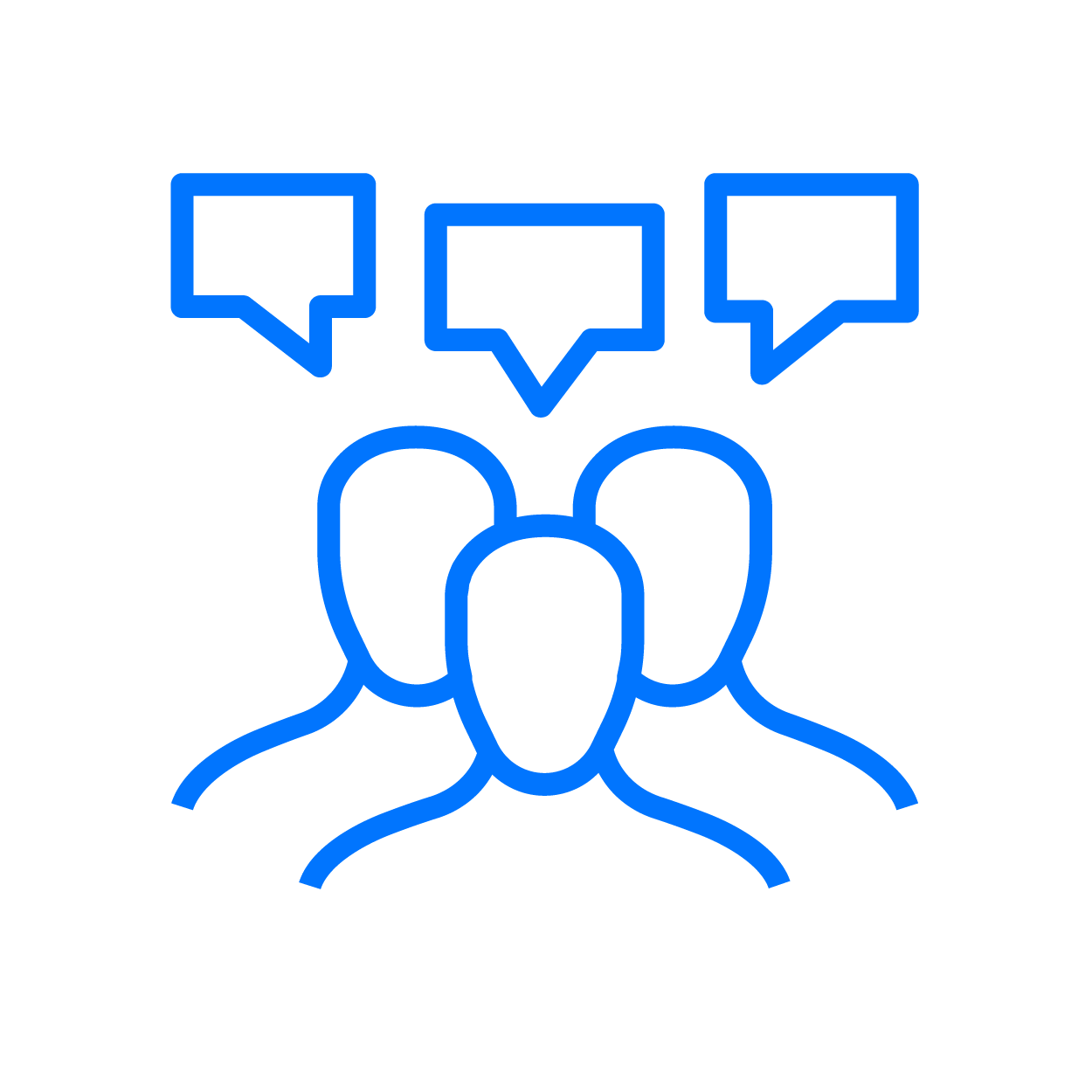 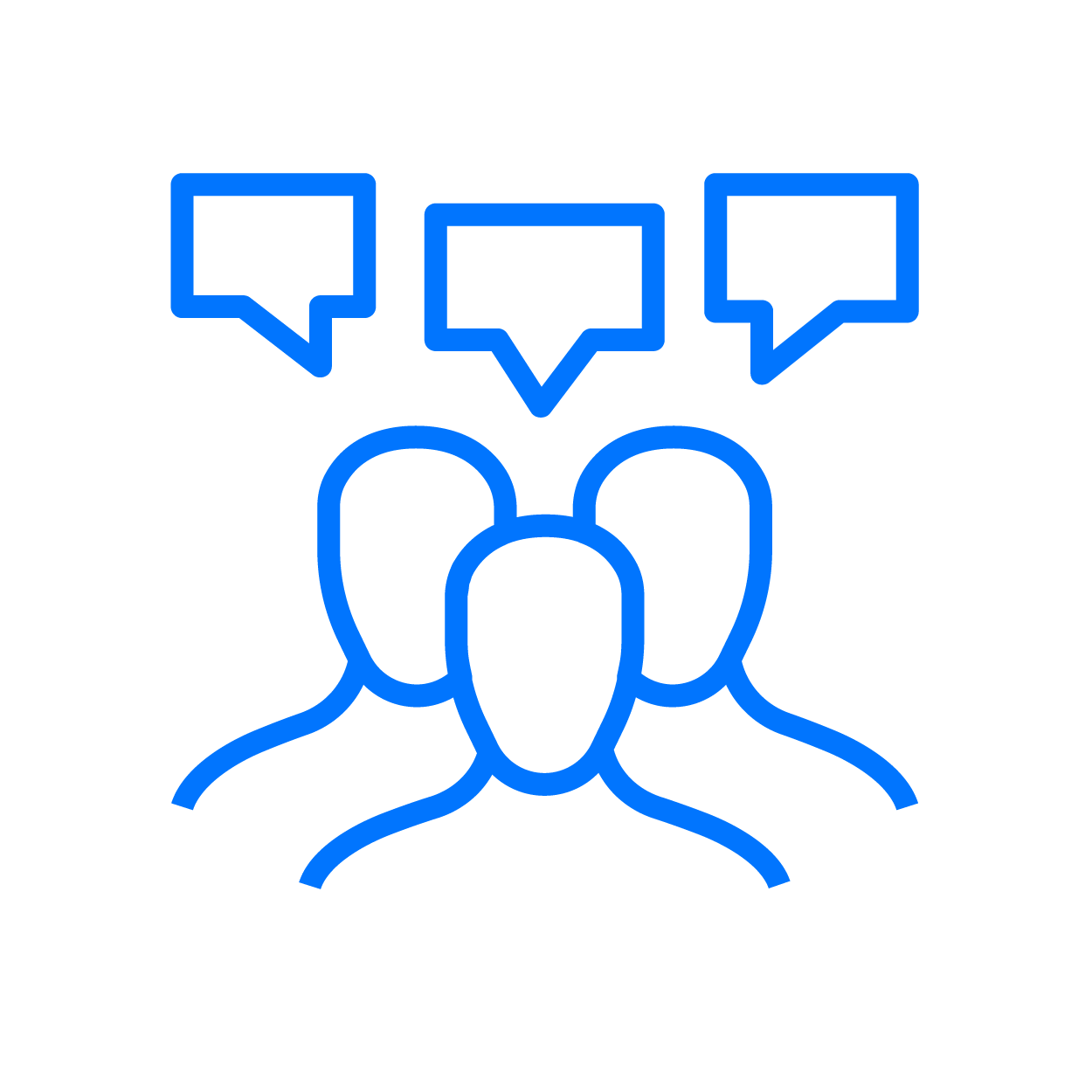 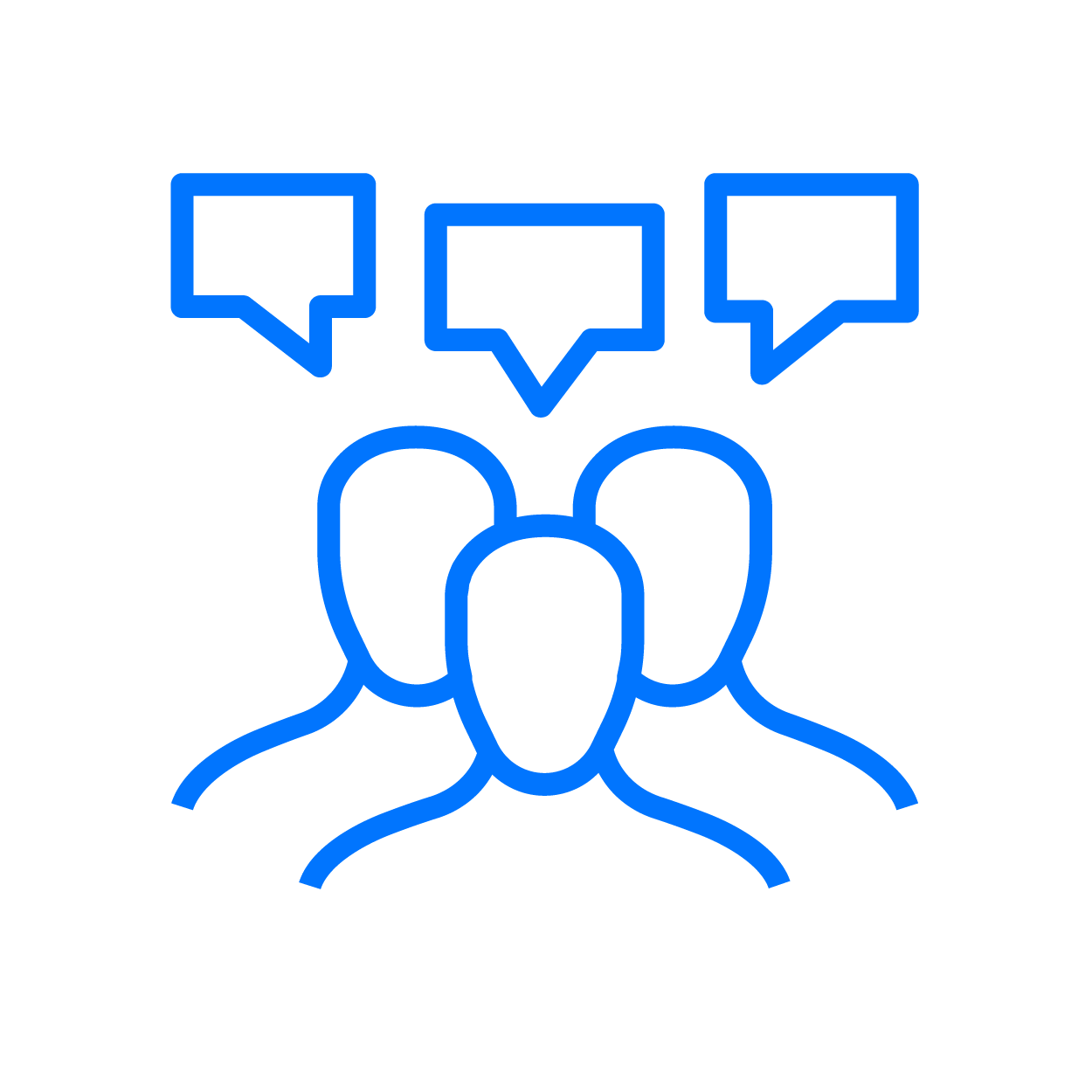 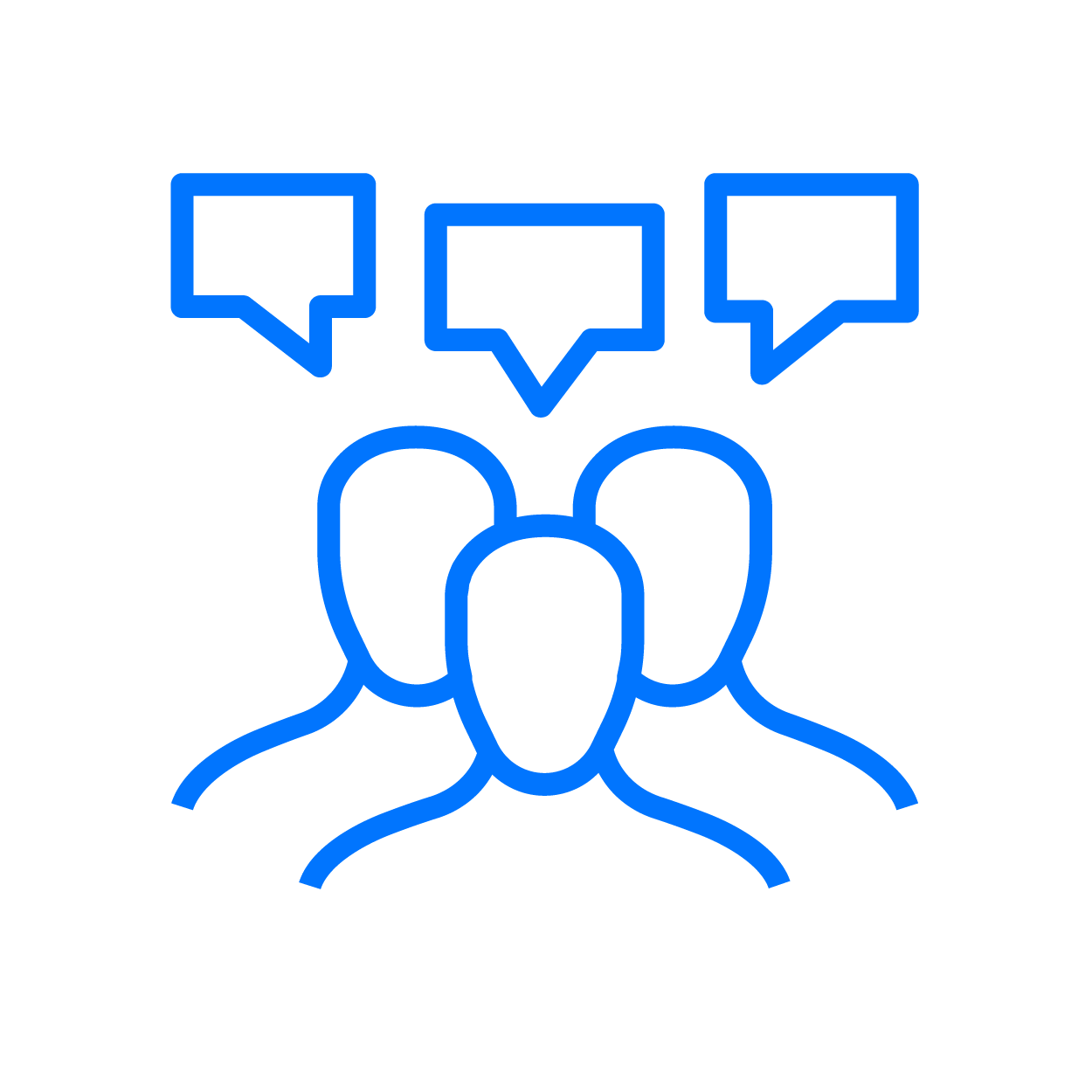 ‹#›
[Speaker Notes: Within this context, The policy cycle formula is useful to understand the process. However, its simplification is misleading. In reality, policymaking is fraught with complexity, uncertainty, inadequate data, and political conflict. 
policy-making is a complex, highly political and a continual process. It can stretch over long periods of time and involves many actors and interests, which may vary over the course of time. 
It is almost never straight forward and often feels more like a tangled web of process. Often, the completion of one stage does not guarantee movement to the next. Nor is progress in one stage dependent on completion of all tasks in the previous stage. The making of public policy is also often embedded in competitive politics
Because policy is expressly about values – “who gets what, when and how” – and a process of determining how resources are distributed, the process is characterised by argumentation and persuasion and consensus is achieved as a result of negotiations and bargaining and trade-offs.]
2.5 The politics of energy policymaking
Energy policies can have significant economic, social, and environmental implications. 
Such policies are also shaped by competing interests, values, and ideologies. Policy decisions may be influenced by 
stakeholders with different priorities and interests (producers, consumers, environmental groups, labour unions etc) 
political ideology, with actors advocating for different approaches to production and consumption
economic consideration including the cost of production and economic growth.
international relations, including geopolitical considerations.
‹#›
[Speaker Notes: Energy policy decisions are influenced by 
the interests of various stakeholders, including energy producers, consumers, environmental groups, labour unions, and government officials. These stakeholders may have different priorities and may advocate for policies that benefit their interests.
political ideology, with different political parties and actors advocating for different approaches to energy production and consumption. For example, some politicians may prioritize the development of renewable energy sources, while others may prioritize the use of fossil fuels.
Economic considerations, including the cost of energy production and the impact of energy policy on economic growth and job creation.
international relations, including geopolitical considerations and the influence of international energy markets.]
2.5 The politics of energy policymaking
Some examples why energy policy is inherently political may include:
Financial support to the fossil fuel industry can be seen as a political decision to support the industry and its interests.
Tax credits to promote the development of renewable energy sources may be seen as a political decision.
Prioritising energy independence more than anything as a political goal.
Climate regulations, such as carbon pricing, are often politically contentious, with economic impacts.
‹#›
[Speaker Notes: Energy policy is inherently political as it involves decisions made by governments and other political actors regarding the production, distribution, and consumption of energy resources. Here are some examples of energy policies that are political:
Financial support to the fossil fuel industry can be seen as a political decision to support the industry and its interests.
Governments incentives such as tax credits to promote the development of renewable energy sources may be seen as a political decision.
Some countries prioritise energy independence more than anything as a political goal, which can involve investing in domestic energy production.
Climate change regulations, such as carbon pricing, are often politically contentious, as they can have economic impacts.
Overall, energy policy is closely tied to political decisions and priorities, and can have significant economic, social, and environmental implications.]
Lecture 2. References
T. Dye. Policy Analysis: What Governments Do, Why They Do It, and What Difference It Makes. University of Alabama Press (1976)
P.A. Sabatier, C. Weible. Theories of the Policy Process (third ed.), Westview Press (2014)
﻿V. de Gooyert, A. ﻿Größler.  On the difference between theoretical and applied system dynamics modelling. System Dynamics Review 34 (2018), pp. 575-583
J. Kingdon Agenda, Alternatives, and Public Policies (2nd ed.), Longman Press, New York, USA (2003)
‹#›
@ResearchCcg

@ResearchCCG

@research_ccg

Climate Compatible Growth CCG

#CCG – Climate Compatible Growth
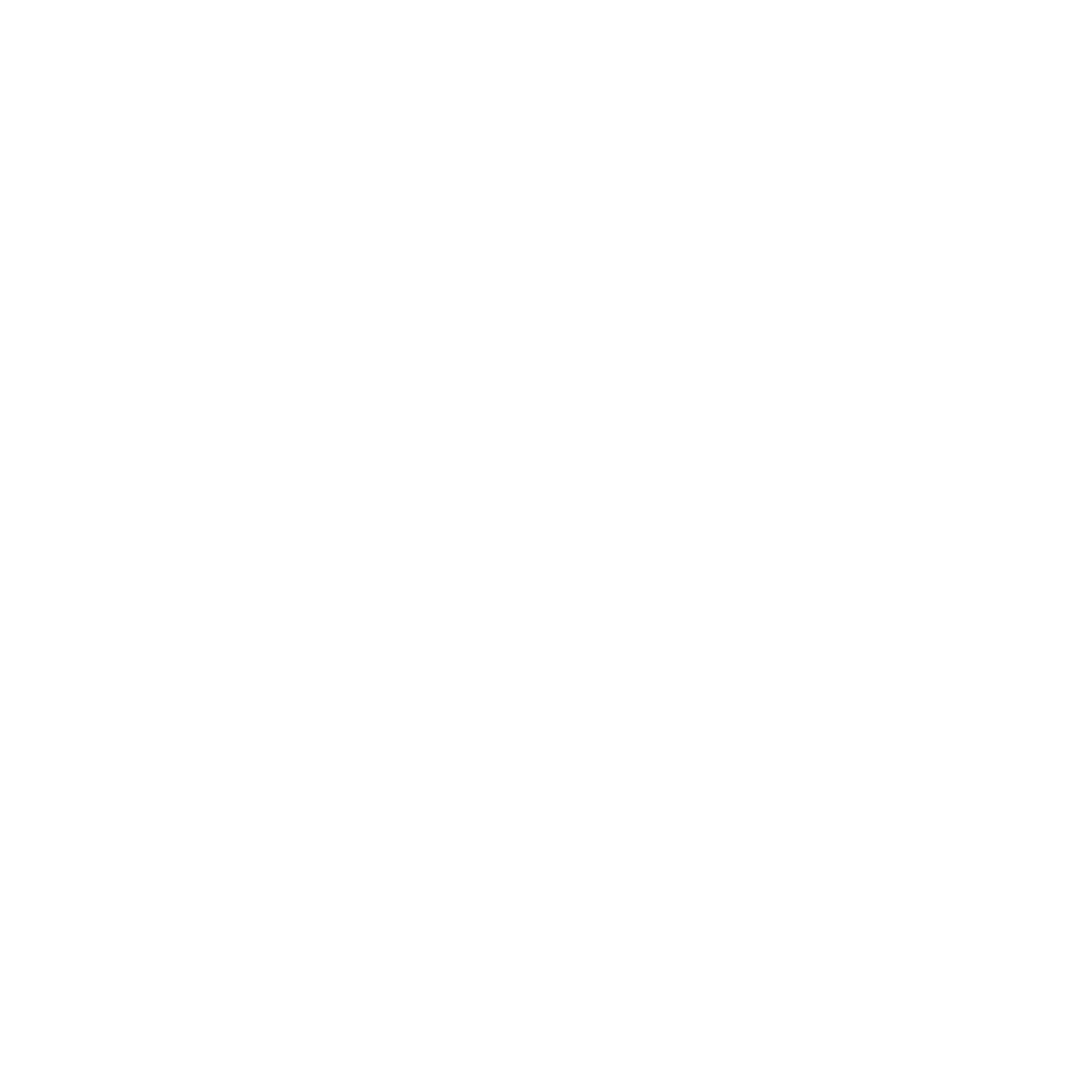 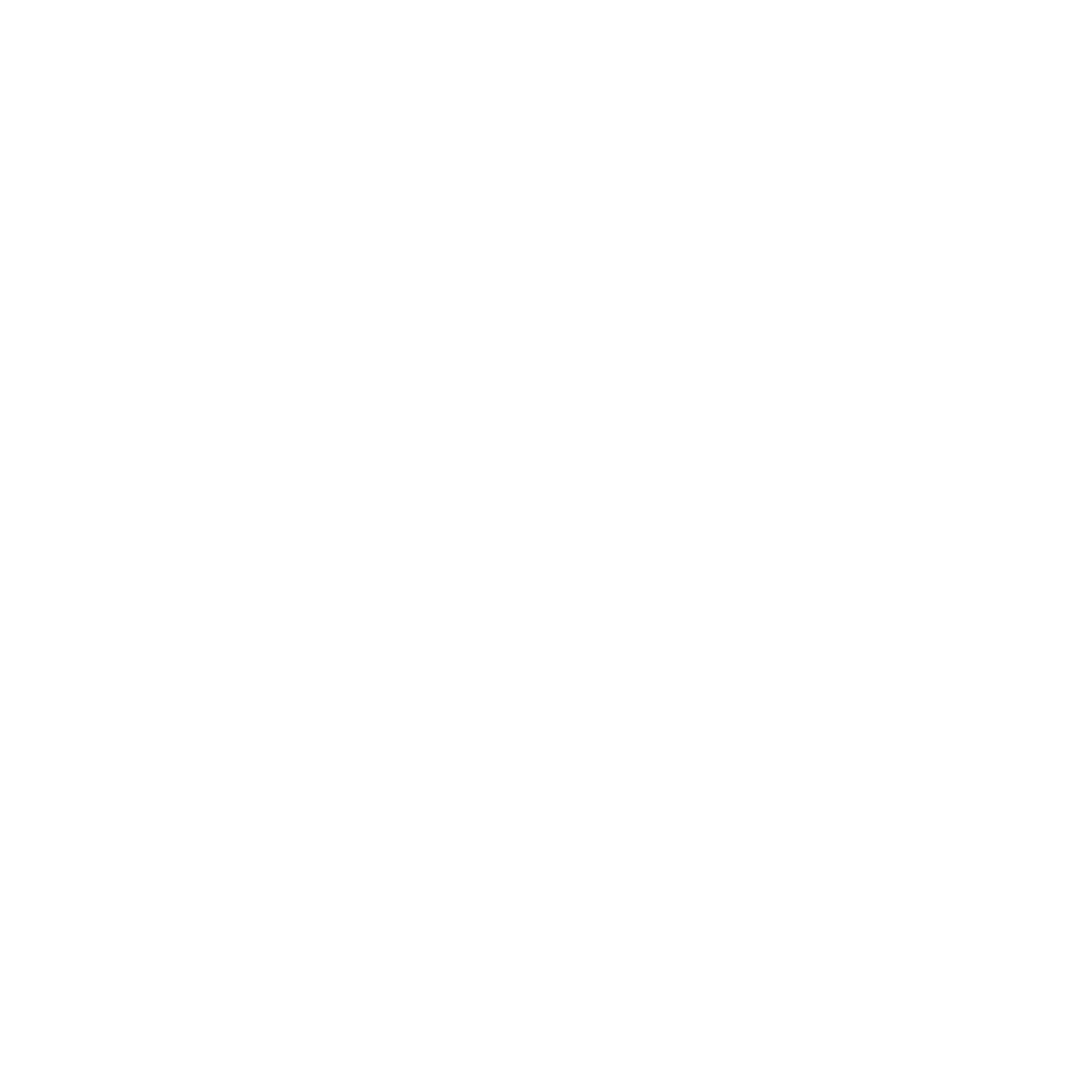 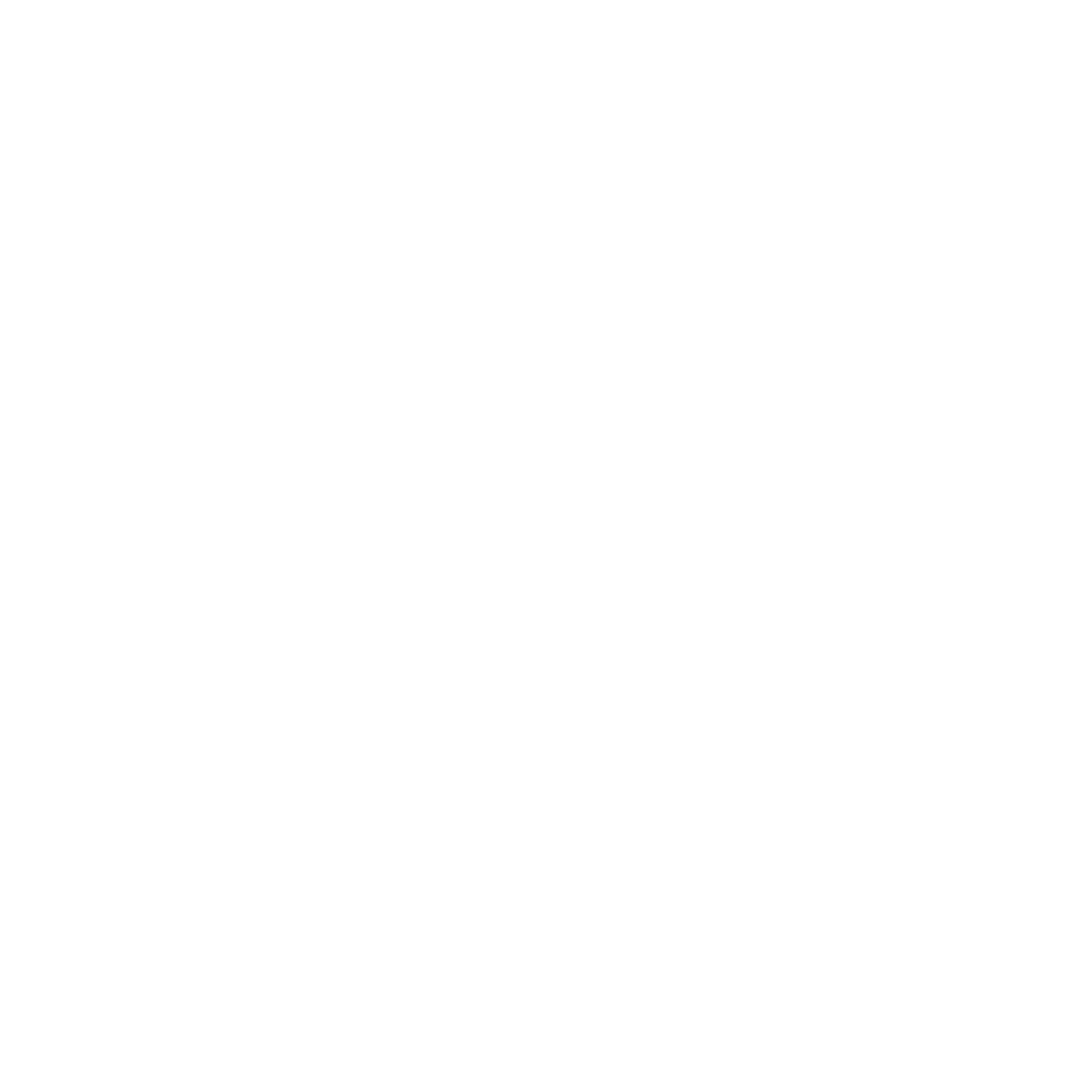 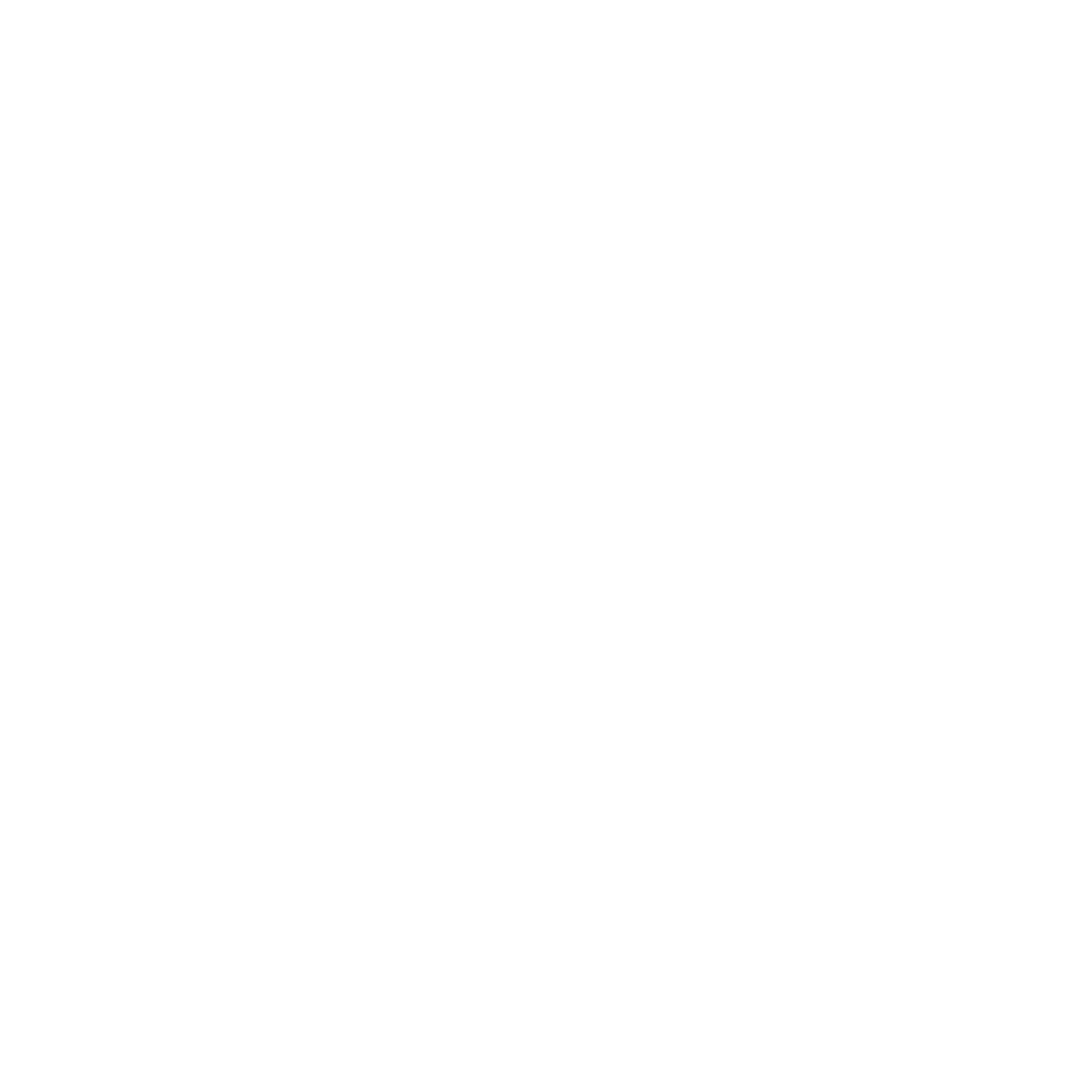 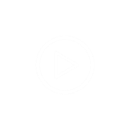 Take Quiz
www.climatecompatiblegrowth.com